Proses Kompilasi
Otomata dan Pengantar Kompulasi
Pertemuan 3
Bahasa Pemrograman
Bahasa pemrograman adalah bahasa yang menjadi sarana manusia untuk berkomunikasi dengan komputer.
Pikiran manusia yang tidak terstruktur harus dibuat terstruktur agar bisa berkomunikasi dengan komputer.
Komputer memerlukan kepastian dan logika yang benar untuk dapat melakukan suatu instruksi tertentu.
Untuk itu diperlukan algoritma yg baik dan benar.
Jenis Bahasa Pemrogramanmenurut tingkat ketergantungan mesin
Bahasa Mesin
Bahasa mesin adalah bahasa yang berisi kode-kode mesin yang hanya dapat diinterpretasikan langsung oleh mesin komputer.
Bahasa mesin sering juga disebut native code (sangat tergantung pada mesin tertentu).
Bahasa ini merupakan bahasa level terendah dan berupa kode biner: 0 dan 1.
Sekumpulan instruksi dalam bahasa mesin dapat membentuk microcode (semacam prosedur dalam bahasa mesin).
Keuntungan: Eksekusi cepat
Kerugian: Sangat sulit dipelajari manusia
Teknik Informatika UPNVY
4
Bahasa Assembly
Bahasa assembly adalah bahasa simbol dari bahasa mesin. 
Setiap kode bahasa mesin memiliki simbol sendiri dalam bahasa assembly. Misalnya ADD untuk penjumlahan, MUL untuk perkalian, SUB untuk pengurangan, dan lain-lain.
Sekumpulan kode-kode bahasa assembly dapat membentuk makroinstruksi.
Bahasa assembly juga memiliki program pendebug-nya, tidak  seperti bahasa mesin.
Kelebihan: Eksekusi cepat, masih bisa dipelajari daripada bahasa mesin, file hasil sangat kecil
Kekurangan: Tetap sulit dipelajari, program sangat panjang.
Teknik Informatika UPNVY
5
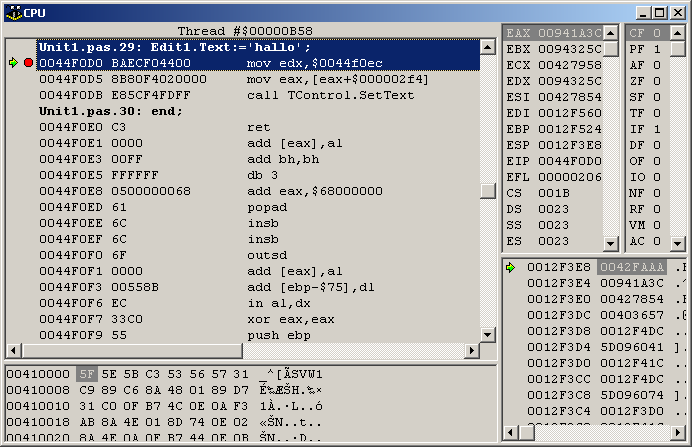 procedure TForm1.Button1Click(Sender: TObject);
begin
  Edit1.Text:='hallo';
end;
Bahasa Tingkat Tinggi
Bahasa ini lebih dekat dengan bahasa manusia. Bahasa inilah yang akan dibahas pada matakuliah ini.
Bahasa ini juga memberikan banyak sekali fasilitas kemudahan pembuatan program, misalnya: variabel, tipe data, konstanta, struktur kontrol, loop, fungsi, prosedur dan lain-lain. Contoh: Pascal, Basic, C++, dan Java.
Mendukung information hiding, enkapsulasi, dan abstract data type.
Bahasa Tingkat tinggi memiliki generasi, misalnya generasi ke-3 (Pascal,C/C++) dan generasi ke-4 (Delphi, VB, VB.NET, Visual Foxpro)‏
Keuntungan: Mudah dipelajari, Mendekati permasalahan yang akan dipecahkan, Kode program pendek
Kerugian: Eksekusi lambat
Teknik Informatika UPNVY
7
Bahasa Problem Oriented
Bahasa ini adalah bahasa yang digunakan langsung untuk memecahkan suatu masalah tertentu
Misalnya SQL untuk database, Regex untuk mencocokkan pola pada string tertentu, dan   MatLab untuk matematika
Jenis bahasa ini juga masuk ke bahasa tingkat tinggi.
Teknik Informatika UPNVY
8
Apa itu Compiler ?
Compiler (kompilator) adalah program untuk membaca suatu  program lain yang ditulis dari suatu bahasa pemrograman (source program) dan menerjemahkanya ke bahasa pemrograman yang lain (target program).
Umumnya source program dibuat dari bahasa pemrograman tingkat tinggi dan target program adalah program dalam bentuk bahasa mesin atau assembly.
Sebuah kompilator hanya dapat menerjemahkan suatu bahasa pemrograman yang spesifik ke bahasa pemrograman yang spesifik pula.
Mutu Kompilator
Kecepatan / waktu proses kompilasi , tergantung :
Penulisan algoritma kompilator
Kompilator pengkompilasi
Mutu program object :
Ukuran program object
Kecepatan eksekusi program object
Integrated Environment
Adalah fasilitas-fasilitas terintegrasi yang dimiliki oleh kompiler. Misalnya untuk debugging, editing, dan testing. Contoh : bandingkan antara kompiler Pascal dan Clipper.
Language Processing System
Compiling Phase
Analysis Sub-Phases
Synthesis Sub-Phases
12
Compiling Phase
Front End
Back End
Compiling Phase : Analisa Leksikal
Di dalam compiler, lexical analysis disebut juga linear analysis atau scanning.

Contoh :	position := initial + rate * 60

Statement di atas akan digrup menjadi token-token :
Identifier : position
Simbol assignment : :=
Identifier : initial
Operator : +
Identifier : rate
Operator : *
Angka/digit : 60
Blank space dalam program harus dihilangkan selama proses scanning berlangsung
Compiling Phase : Analisa Sintaks
Di dalam compiler, syntax analysis disebut juga hierarchical analysis atau parsing. Dalam tahap ini, token-token yang telah dihasilkan akan disusun menjadi phrase-phrase grammatik dengan menggunakan parse tree.
Struktur hirarkis dari sebuah program biasanya diekspresikan melalui aturan-aturan rekursif.
Compiling Phase : Analisa Sintaks
Contoh aturan yang digunakan untuk mem-parsing statement :
		 	position := initial + rate * 60
Sebarang identifier adalah  expression
Sebarang digit adalah  expression
 If  expression1  dan  expression2  adalah  expression,
	Then yang dihasilkan oleh operasi-operasi :
	 		expression1  + expression2 
	 		expression1 * expression2 	
	 		( expression1 )
	juga merupakan  expression.
Compiling Phase : Analisa Sintaks
Kebanyakan bahasa pemrograman mendefinisikan statement secara rekursif, seperti contoh berikut :
	if  identifier1  adalah identifier, dan  expression2  adalah  expression,
	then
		identifier1  := expression2
	adalah  statement

     	if  expression1  adalah  expression,  dan  statement2  adalah  statement,
	then
		while  ( expression1 )  do  statement2
		if  ( expression1 )  then  statement2
	adalah  statement
Compiling Phase : Analisa Sintaks
Konstruksi leksikal tidak memerlukan aturan rekursif, tetapi konstruksi sintaktik harus menggunakan aturan rekursif.
Sebagai contoh, untuk mengenali identifier, cukup dilakukan linear scan. Tetapi linear scan tidak dapat menganalisa ekspresi atau statement. Misalnya untuk mencocokkan tanda kurung buka dan kurung tutup yang melingkupi sebuah ekspresi atau sub-sub ekspersi. Atau, mencocokkan pasangan reserve word begin dan end dari rangkaian statement.
IFUPN
Pertemuan XIV
18
Compiling phase : Analisa Semantik
Tahap analisis semantik berfungsi memeriksa source program dari kemungkinan kesalahan semantik. Analisis dilakukan dengan memanfaatkan struktur hirarkikal yang dihasilkan dari tahap analisis sintaktik.
Komponen terpenting dari tahap analisis semantik adalah type checking. Salah satunya adalah memeriksa jenis dan kesesuaian operator dan operand yang digunakan. Apakah telah sesuai dengan yang telah ditentukan oleh source language-nya.
Sebagai contoh, kebanyakan bahasa pemrograman menetapkan kesalahan apabila dijumpai bilangan riil digunakan sebagai indeks dari array. Atau jika terdapat binary arithmatic operator diaplikasikan pada bilangan integer dan riil. Dalam kasus ini kompilator harus mengkonversikan terlebih dahulu bilangan integer menjadi riil (sebelum bisa memvalidasi bahwa ekspresi aritmatik tersebut adalah benar).
Compiling Phase : Symbol Table Management
Fungsi utama dari kompilator sebenarnya adalah untuk menyimpan identifier-identifier yang digunakan di dalam source program, dan menyimpan informasi mengenai atribut-atribut dari masing-masing identifier. Atribut-atribut ini dapat berupa alokasi penyimpanan untuk identifier, tipe datanya, scope-nya. Dan untuk procedure atau function, perlu diketahui jumlah dan tipe data argumen-argumennya, metode passing untuk setiap argumen, dll.

Symbol Table adalah sebuah struktur data dengan record-record untuk setiap identifier dengan field-field untuk setiap atribut dari identifier tersebut.
Compiling Phase : Symbol Table Management
Contoh :	var  position, initial, rate  :  real;
Tipe data real untuk ketiga identifier di atas belum dapat diketahui pada saat analisis leksikal dilakukan. Tetapi analisis leksikal harus dapat memilah-milah antara identifier, reserve word, operator, simbol/tanda baca, atau konstanta.
Namun dalam analisis semantik harus sudah dapat dikenali tipe data dari masing-masing identifier (agar dapat menentukan apakah suatu ekspresi dapat dijalankan atau tidak), sehingga selama proses analisis semantik akan seringkali mengakses tabel simbol untuk mencari informasi mengenai tipe-tipe data dari identifier yang sedang dianalisa.
Compiling Phase : Error detecting and Reporting
Setiap tahap dalam proses kompilasi dapat menghasilkan pesan kesalahan. Penyampaian pesan kesalahan dapat didesain melalui 3 cara, yaitu :
   Proses kompilasi dihentikan saat sebuah kesalahan ditemukan, dan 
      proses kompilasi akan diulang kembali (dari awal) setelah kesalahan 
      tersebut diperbaiki;
2.   Proses kompilasi dihentikan saat sebuah kesalahan ditemukan, dan 
      proses dapat dijalankan kembali setelah kesalahan tersebut 
      diperbaiki;
3.   Setiap kesalahan yang ditemukan akan disimpan, untuk kemudian 
      ditampilkan setelah proses kompilasi selesai. Dan setelah semua
      kesalahan selesai diperbaiki, proses kompilasi dapat diulang 
      kembali.
Compiling Phase : Intermediate Code Generator
Tidak semua jenis kompilator memiliki tahap ini;
Bentuk antara yang dibuat harus memenuhi 2 syarat :
	-  mudah untuk diproduksi
	-  mudah untuk diterjemahkan ke dalam bentuk target program;
Bentuk antara untuk ekspresi matematis umumnya dibuat dalam bentuk “three-address code”
Compiling Phase : Intermediate Code Generator
Bentuk antara ini memiliki beberapa properti, antara lain :
	-  setiap three-address code hanya memiliki 1 operator saja
	-  kompilator harus membuat menyiapkan variabel untuk 
      menyimpan hasil komputasi;
	-  pada kenyataannya banyak bentuk “three-address” yang memiliki 
	    kurang dari 3 operand
			temp1  :=  inttoreal(60)
			temp2  :=  id3  *  temp1
			temp3  :=  id2  +  temp2
			id1  :=  temp3
Bentuk antara yang dibuat harus memenuhi 2 syarat :
	-  mudah untuk diproduksi
	-  mudah untuk diterjemahkan ke dalam bentuk target program;
Bentuk antara untuk ekspresi matematis umumnya dibuat dalam bentuk “three-address code”
Compiling Phase : Code Optimizer
Tahap ini bertujuan untuk mempercepat waktu eksekusi dari program;
tahap ini akan menyita waktu paling banyak dari sebuah proses kompilasi;
temp1  :=  inttoreal(60)
temp2  :=  id3  *  temp1
temp3  :=  id2  +  temp2
id1  :=  temp3
temp1  :=  id3  *  60.0
id1  :=  id2  +  temp1
Compiling Phase : Code Generation
Tahap terakhir dari proses kompilasi ini akan membentuk relocatable machine code atau assembly code;
Lokasi memori akan disiapkan untuk setiap variabel yang digunakan dalam program tersebut. Kemudian instruksi-instruksi dalam bentuk antara akan diterjemahkan ke dalam rangkaian instruksi-instruksi bahasa mesin yang merepresentasikan makna yang sama;
Aspek paling penting dalam tahap ini adalah pada penentuan register untuk masing-masing variabel;
Compiling Phase : Code Generation
MOVF   id3,  R2
MULF   #60.0, R2
MOVF   id2,  R1
ADDF    R2,  R1
MOVF   R1,  id1
temp1  :=  id3  *  60.0

id1  :=  id2  +  temp1
Assembly code di atas menggunakan register 1 dan 2;
Operand pertama dan kedua, masing-masing menunjukkan asal dan tujuan;
Karakter F pada setiap instruksi menandakan bahwa setiap instruksi di atas mengoperasikan bilangan riil;
Simbol # menunjukkan bahwa bilangan 60.0 akan diperlakukan sebagai konstanta;
Compiling Phase Overview